The learner will be able to:
Mention the significance of transamination and transdeamination.
Describe the formation of ammonia.
Outline the urea cycle.
Enumerate urea cycle disorders.
Mention the urea level in blood and excretion in urine.
Explain the genesis of hyperammonemia and the clinical sequelae.
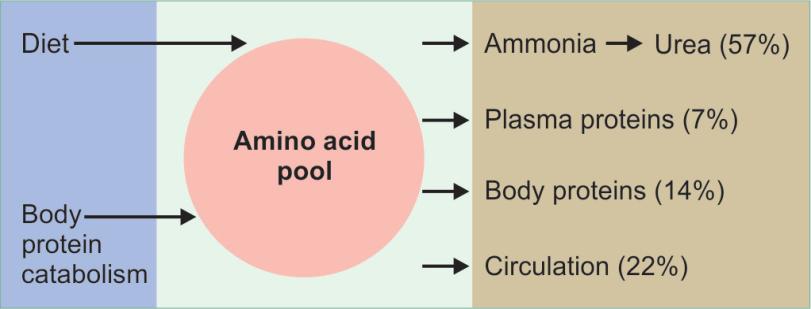 Amino acid pool.
Inter-Organ Transport of Amino Acids
Breakdown of muscle protein is the source of amino acids fortissues while liver is the site of disposal.

In Fasting State
The muscle releases mainly alanine and glutamine of which alanine is taken up by liver and glutamine by kidneys. 

Liver removes the amino group and converts it to urea and the carbon skeleton is used for gluconeogenesis.

 Glucose-alanine cycle, under gluconeogenesis. 
The brain predominantly takes up branched chain amino acids.
In the Fed State
Amino acids absorbed from the diet are taken up by differenttissues. 

Both muscle and brain take up branched chain amino acids, and release glutamine and alanine. 

The glutamine is delivered to kidneys to aid in regulation of acid-base balance, while alanine is taken up by liver.
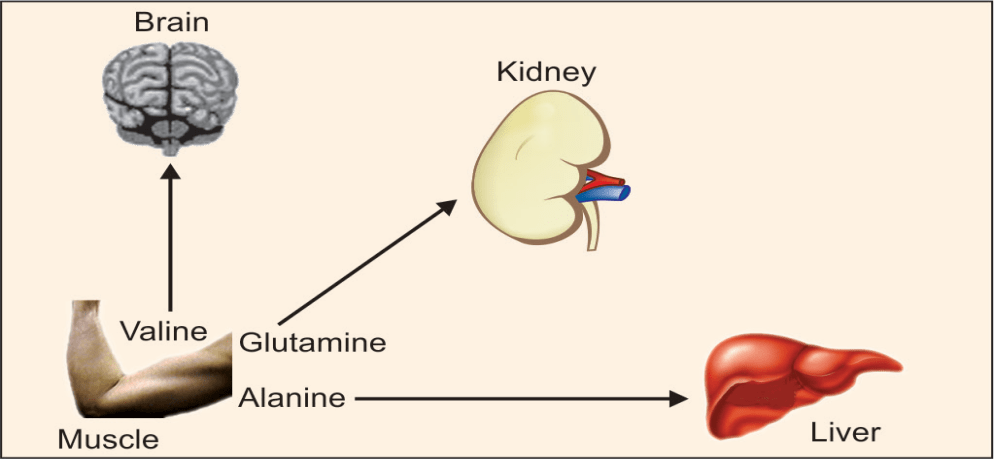 Inter-organ transport of amino acids during fasting conditions
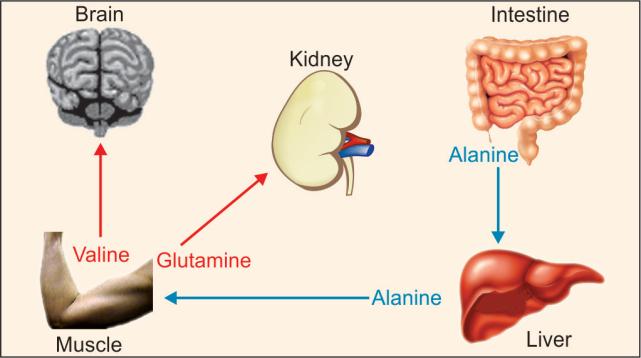 Inter-organ transport of amino acids after taking food (post-prandial condition)
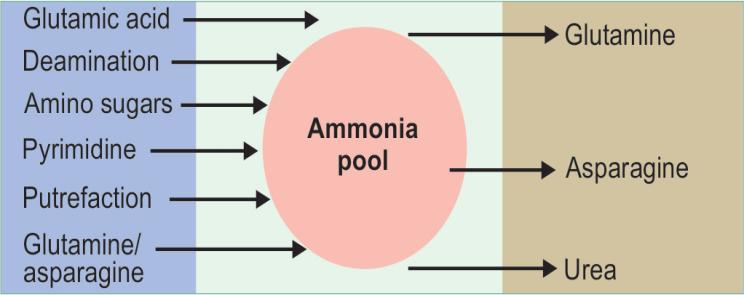 Sources and fate of ammonia
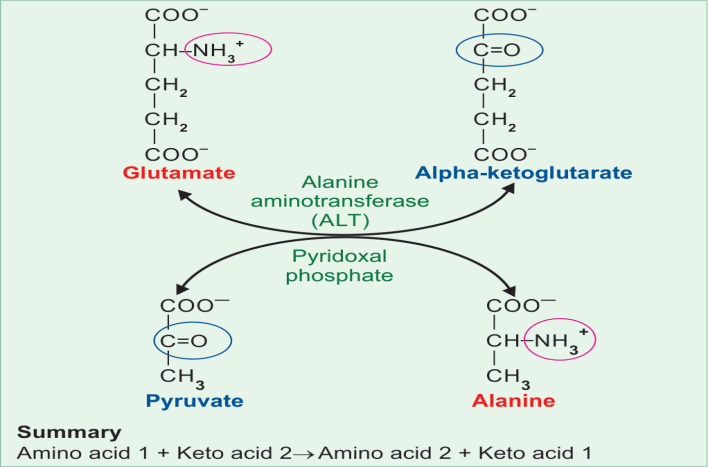 Transamination reaction. In this example, the enzyme is alanine aminotransferase (ALT) and the coenzyme is pyridoxal phosphate. The reaction is readily reversible.
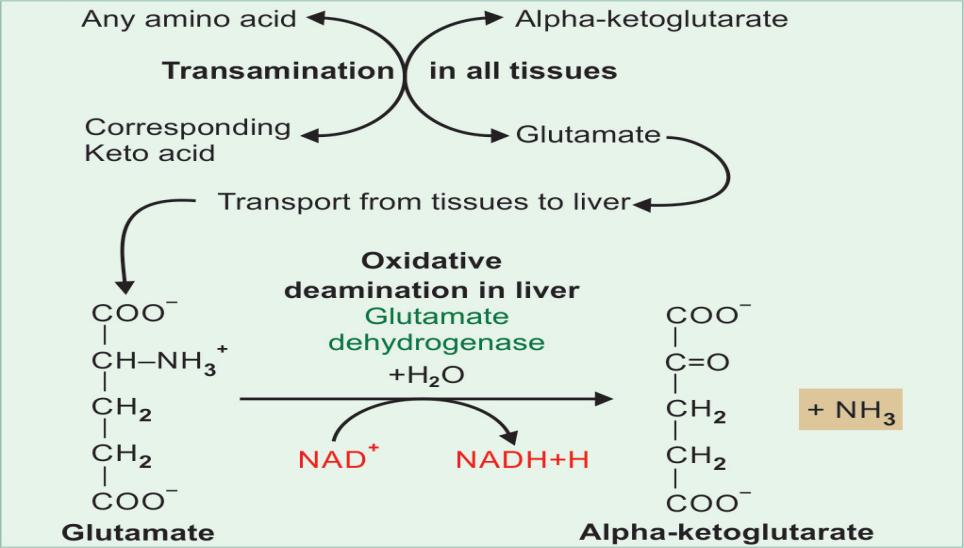 ns
Transamination  - First Step of Catabolism

In this first step, ammonia is removed, and the carbon skeleton of the amino acid enters into catabolic pathway.
Transamination + deamination = transdemination
Transamination in all tissues
Deamination only in liver
Clinical Significance of Transamination

Aspartate amino transferase (AST) and Alanine amino transferase (ALT) are induced by glucocorticoids, which favour gluconeogenesis. 

AST is increased in myocardial infarction and ALT in liver diseases.
Biological significance of transamination  - 
Synthesis of Non-essential Amino Acids
By means of transamination, all nonessential amino acids can be synthesized by the body from keto acids available from other sources. 
For example, pyruvate can be transaminated to synthesize alanine. 
Similarly oxaloacetate produces aspartic acid. 
Alpha ketoglutarate is transaminated to form glutamic acid. 
Those amino acids, which cannot be synthesized in this manner, are therefore essential; they should be made available in the food.
Interconversion of Amino Acids

If amino acid no.1 is high and no. 2 is low; the aminogroup from no.1 may be transferred to a keto acid to give amino acid no. 2 to equalize the quantity of both.

This is called equalization of quantities of non-essential amino acids.
Oxidative deamination of glutamate –

Only liver mitochondria contain glutamate dehydrogenase(GDH) 

Amino acids are first transaminated to glutamate, then deaminated at the rate of about 50–70 gram per day.

During the transamination reaction the amino group of all other amino acids is funneled into glutamate. 

Hence, the glutamate dehydrogenase reaction is the final reaction, which removes the amino group of all amino acids. It needs NAD+ as coenzyme.
Oxidative Deamination of Glutamate
It is an allosteric enzyme; it is activated by ADP and inhibited by GTP.
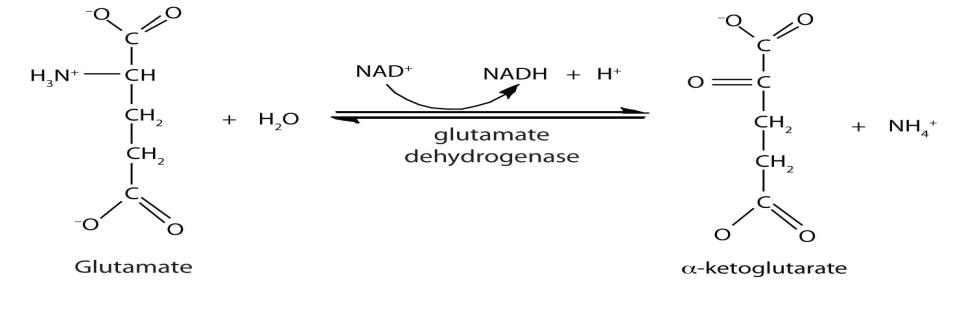 The hydrolysis of glutamine also yields NH3 but this occurs mainly in the kidney where the NH4+ excretion is required for acid-base regulation.
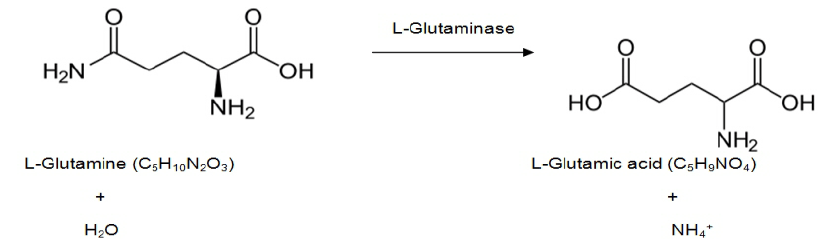 Formation of ammonia - 

The first step in the catabolism of amino acids is to removethe amino group as ammonia. major source of ammonia. 

Ammonia is highly toxic especially to the nervous system. 

Detoxification of ammonia is by conversion to urea and excretion through urine.
Formation of Ammonia
Minor pathway of Ammonia Production - 
Histidine to urocanic acid  and NH3 by histidase
Asparagine to aspartate and NH3 by asparaginase
Serine and threonine to pyruvate and alpha ketobutyrate respectively by dehydratases
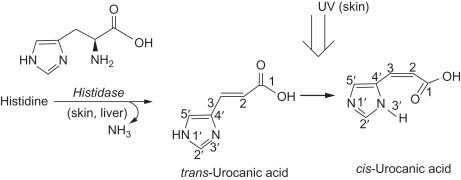 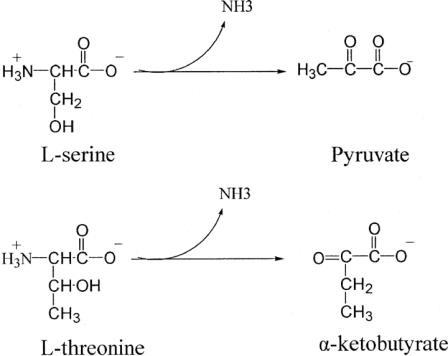 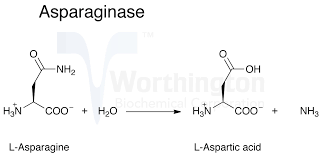 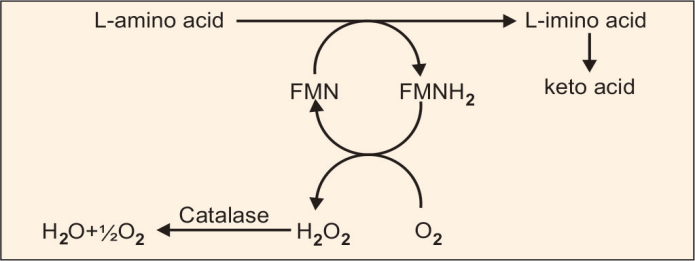 L amino acid oxidase a flavoprotein also releases ammonia from amino acids.

Ammonia may also be produced in the gastro-intestinal tract by bacterial putrefaction, bacterial metabolism which reaches the liver through portal vein.
Ammonia is also released during the purine nucleotide cycle (adenylosuccinase), purine catabolism (ADA and guanase) and pyrimidine catabolism.
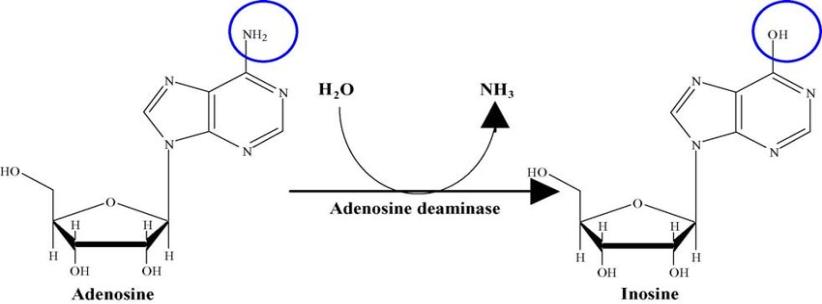 Ammonia may be formed in the body through minor reactions like oxidation of monoamines by MAO (mono amine oxidase).
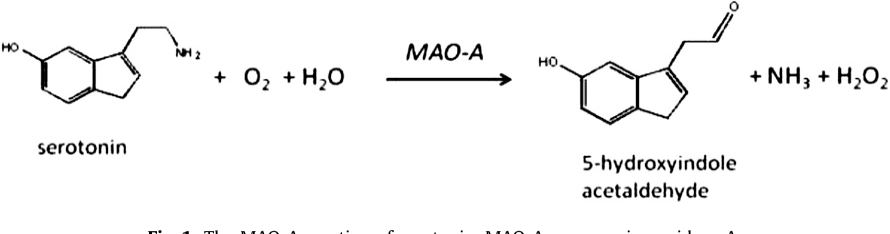 Cysteine undergoes deamination and simultaneous trans-sulphuration to form pyruvate by the enzyme desulfhydrase.
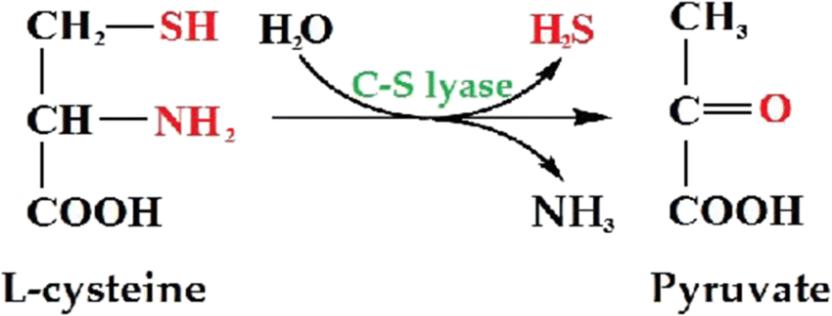 The hydrolysis of glutamine to NH3 and glutamate in thekidney where the NH4+ excretion is required for acid base regulation.
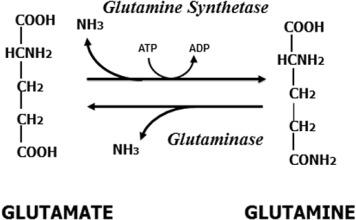 Detoxification of Ammonia
Reduced  production

Ammonia  trapping

Urea  synthesis
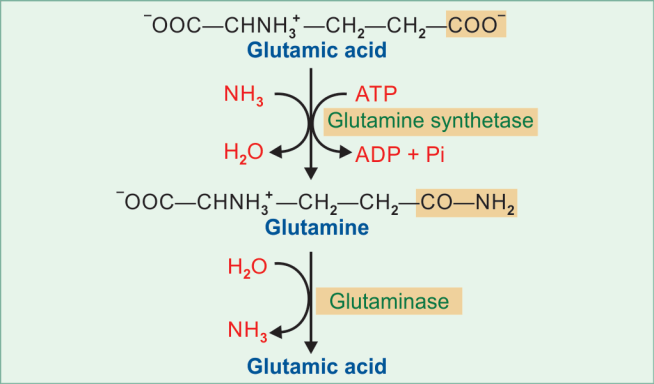 Ammonia trapping as glutamine.
Urea Cycle Ornithine Cycle Krebs-Henseleit Cycle
End product of  Protein metabolism
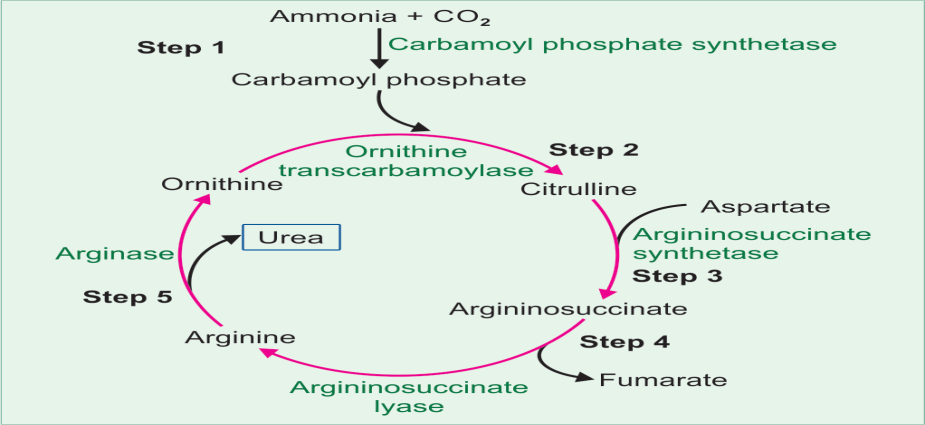 Summary of urea cycle
Urea Cycle
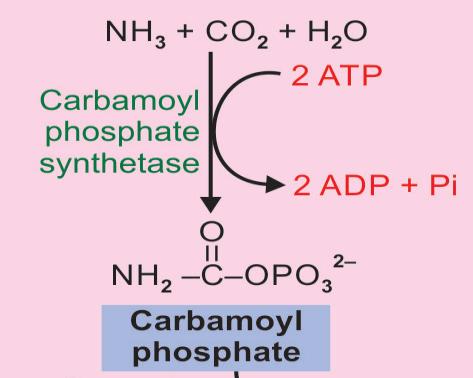 First and Rate limiting step of the urea cycle.
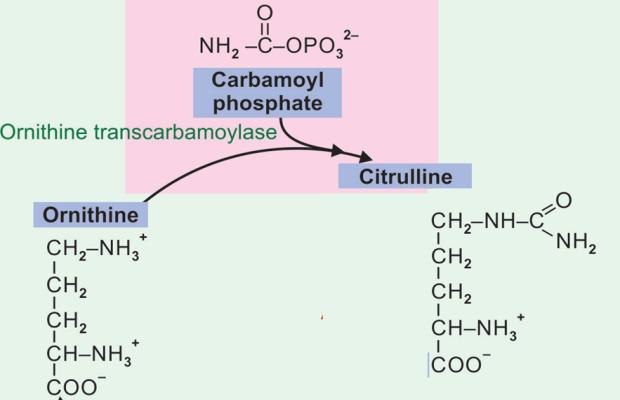 Step 2
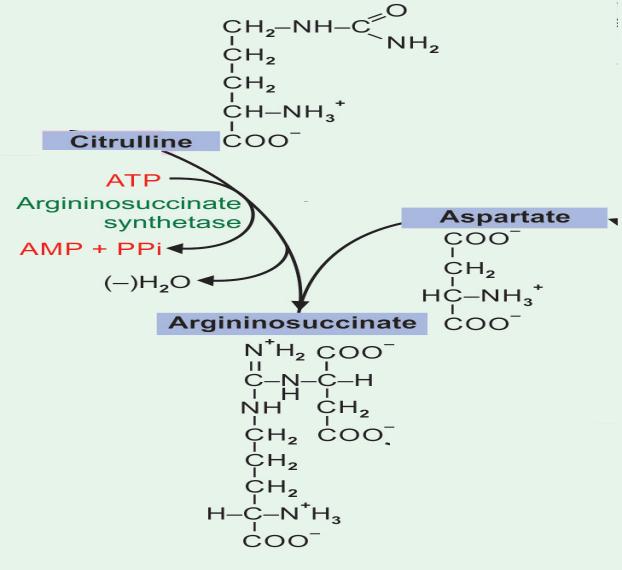 Step 3
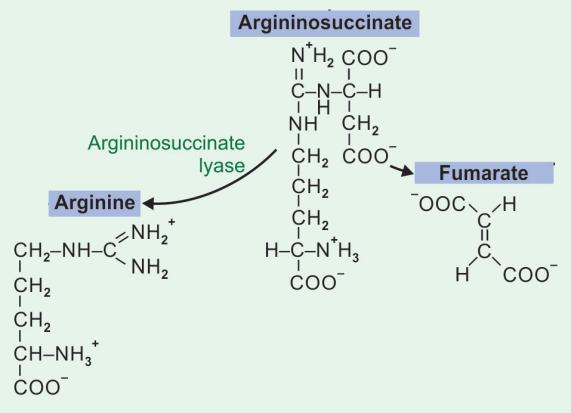 Step 4
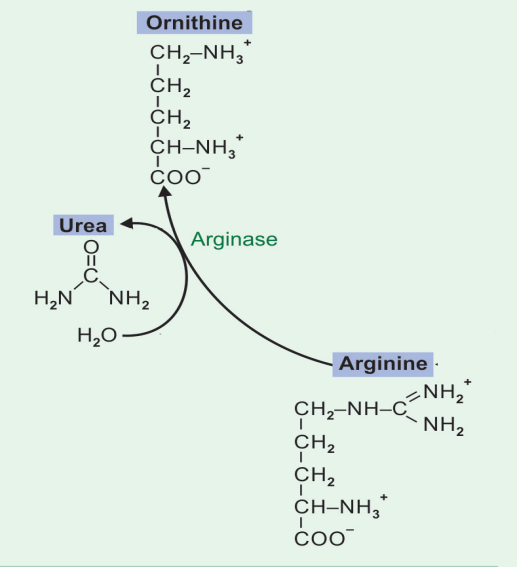 Step 5
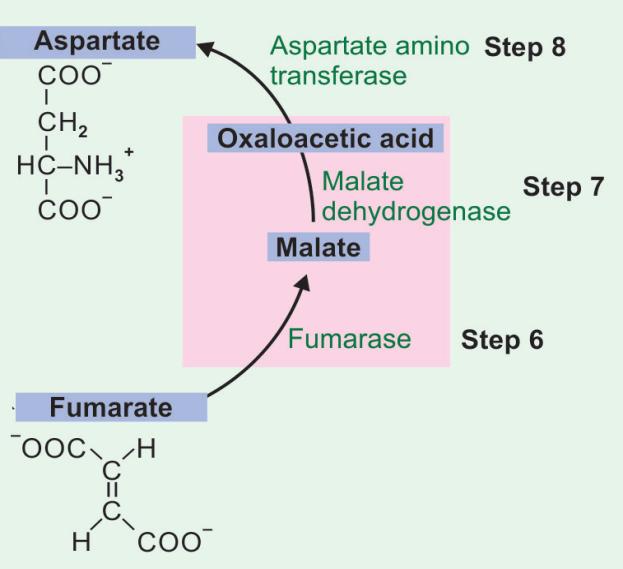 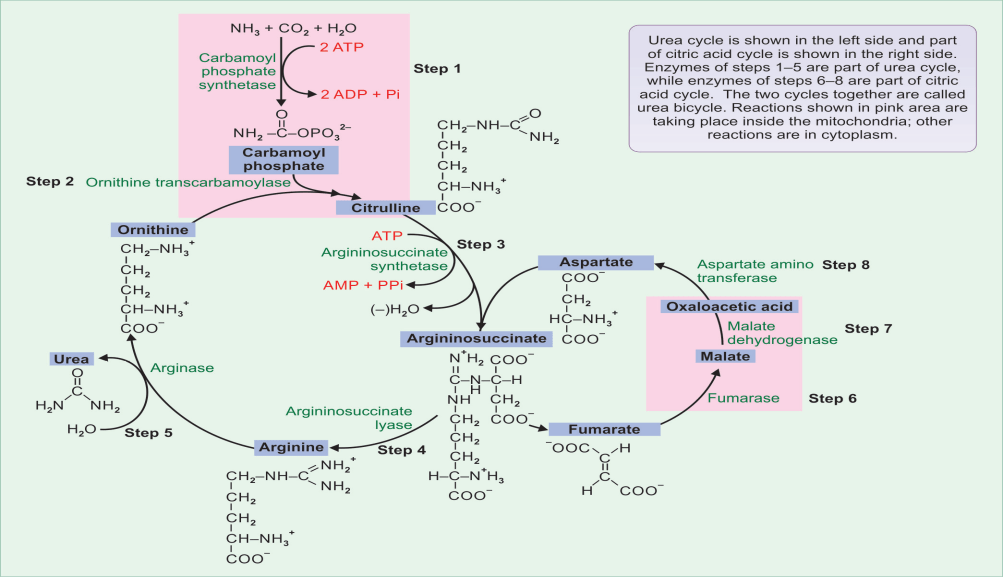 Energetics of urea cycle
The overall reaction may be summarized as:
NH3 + CO2 + Aspartate → Urea + Fumarate
In the urea cycle 2 ATPs are used in the first reaction.
Another ATP is converted to AMP and PPi, which is equivalent to 2 ATPs.
The urea cycle consumes 4 high energy phosphate bonds. 
However, fumarate formed in the 4th step may be converted to malate. 
Malate when oxidized to oxaloacetate produces 1 NADH equivalent to 2.5 ATP. 
So, net energy expenditure is only 1.5 high energy phosphates. 
The urea cycle and TCA cycle are interlinked, and so, it is called as "urea bicycle".
Energetics of Urea Cycle
Regulation of the Urea Cycle
Regulation of urea cycle
Coarse Regulation
During starvation, the activity of urea cycle enzymes iselevated to meet the increased rate of protein catabolism.


Fine Regulation
The major regulatory enzyme is CPS-I. N-acetyl glutamate (NAG) will stimulate this reaction. 
It is formed from glutamate and acetyl CoA. 
Arginine is an activator of NAG synthase.
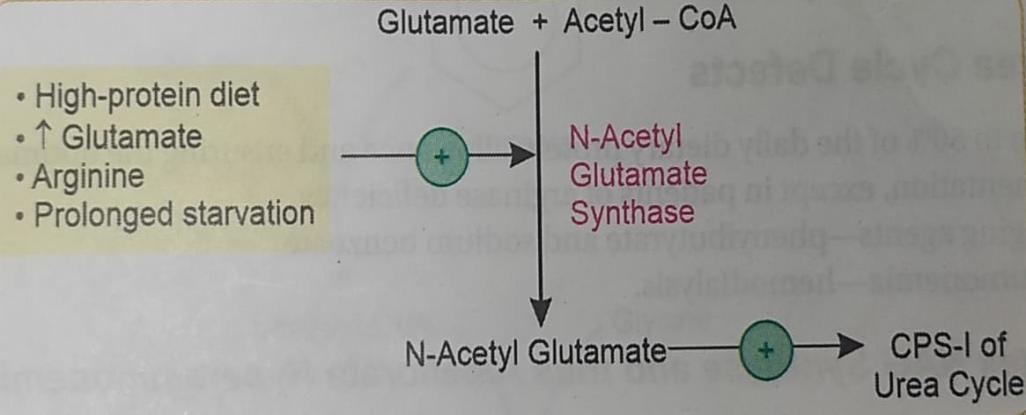 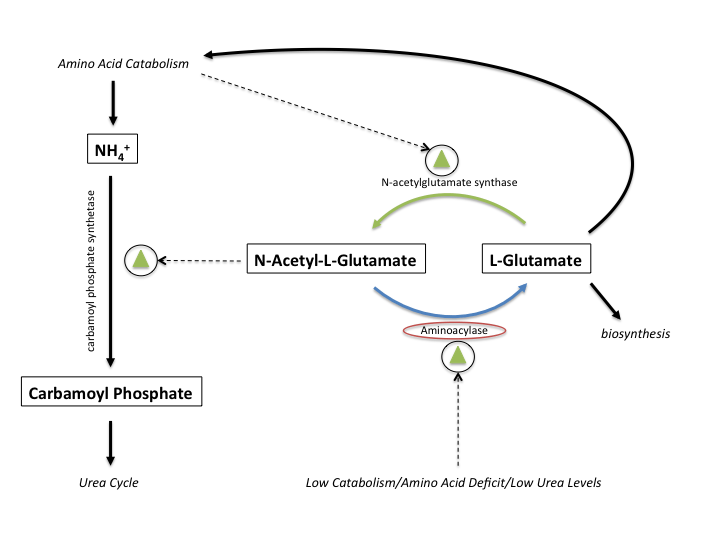 Free Ammonia is toxic to brain – 
Depletes α-KG and ATP. 
Brain is very sensitive to ammonia. Hepatic Encephalopathy.
low protein diet and frequent small feeds are given. (<0.5g/kg/day)
Lactulose – Osmotic laxative.
Antibiotics – Rifaximin, Hemodialysis and Liver Transplantation.
Attempts may be made to eliminate the amino nitrogen in other forms, e.g. as hippuric acid (Benzoyl conjugate of glycine) or phenyl acetyl glutamine.
Since Citrulline is present in significant quantities in milk, breast milk is to be avoided in citrullinemia.
Disorders of  Urea Cycle
Disorders Of Urea Cycle
Deficiency of any of the urea cycle enzymes would result in hyperammonemia. 

When the block is in one of the earlier steps, the condition is more severe, since ammonia itself accumulates. 

Deficiencies of later enzymes result in the accumulation of other intermediates, which are less toxic and hence symptoms are less. 

As a general description, disorders of urea cycle are characterized by hyperammonemia, encephalopathy and respiratory alkalosis. Clinical symptoms include vomiting, irritability, lethargy and severe mental retardation. 

Infants appear normal at birth, but within days progressive lethargy sets in.
Treatment –

 mainly symptomatic. 

Low protein diet with sufficient arginine and energy byfrequent feeding can minimize brain damage since ammonia levels do not increase very high.

Ornithine transporter deficiency is characterized by hyperornithinemia, hyperammonemia and homocitrullinuria (HHH syndrome). 

Since ornithine is not available in the mitochondria, lysine is carbamylated to form homocitrulline.
Argininosuccinate lyase deficiency leads to argininosuccinic acidemia and therefore metabolic acidosis.

Hyperammonemia is less severe and argininosuccinate is elevated in CSF and excreted in urine. 

A typical clinical feature is friable tufted hair (trichorrhexis nodosa).
Phenylbutyrate and benzoate are used to scavenge Ammonia.